Disease
card
Checkpoint 2
TABLE OF CONTENTS
02
01
03
Data 
Insertion
MongoDB Integration
Scrappers Implementation
04
05
06
Aggregation by Family Disease
Mobile 
App
Calendar 
Updates
‹#›
01
MongoDB Integration
‹#›
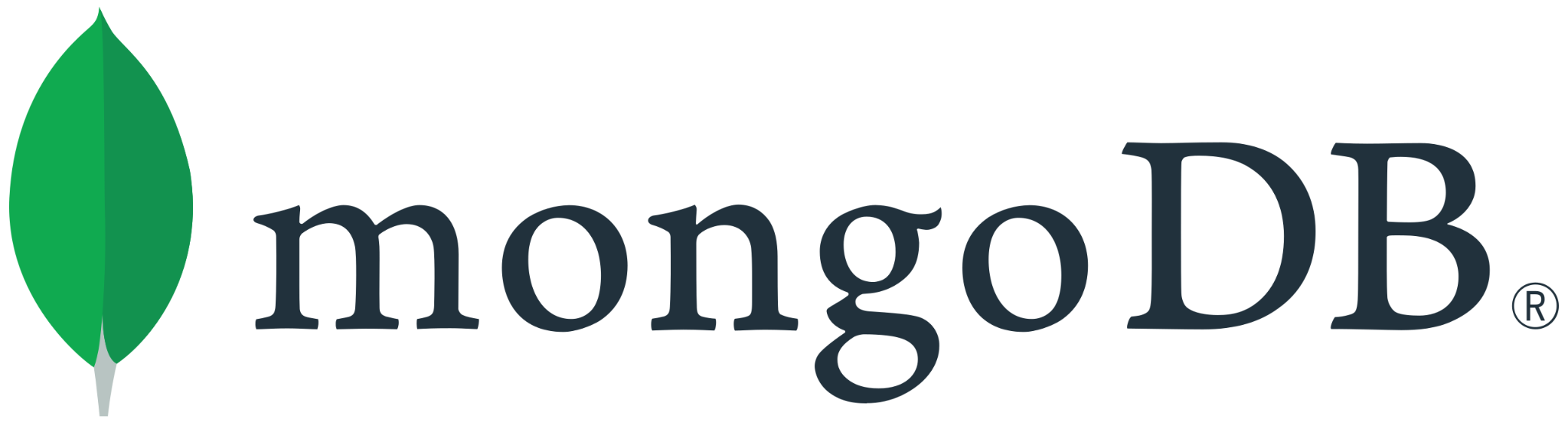 Storing larger blocks of text (articles)
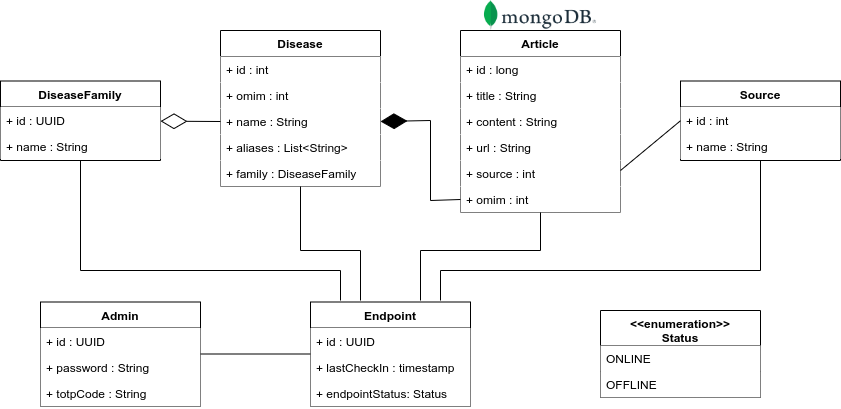 ‹#›
02
Data 
Insertion
‹#›
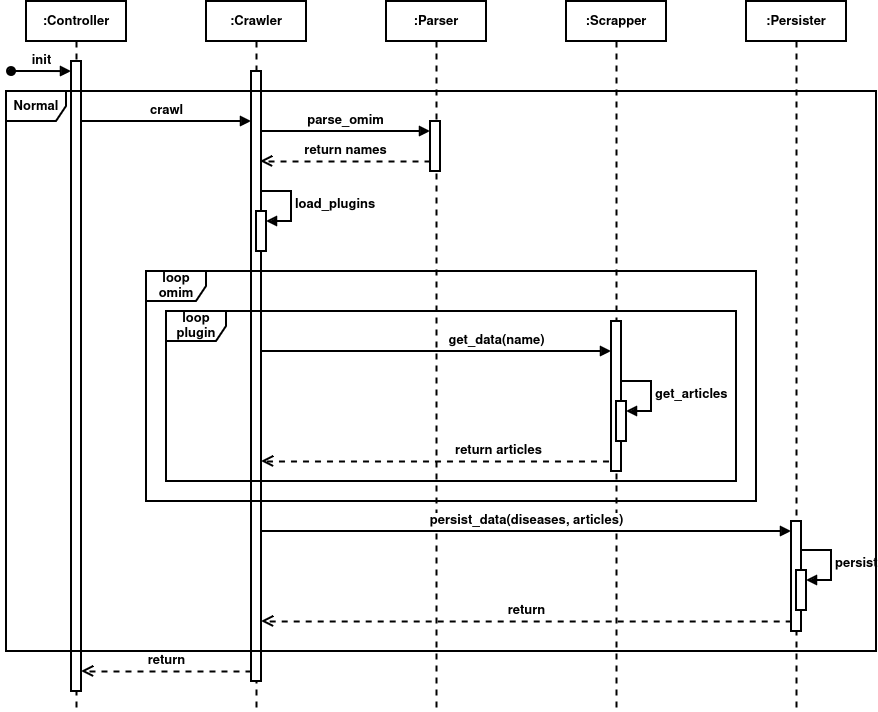 ‹#›
03
Scrappers Implementation
‹#›
"name": "mock",
"url": "https://www.mock.com/",
"search_query": "search/results?q=",
"search_info": {
	"orpha_id": {
    	"scope": "single",
    	"html_tag": "span",
    	"id_": null,
    	"class_": “fw-bold"
	}
},
"article_query": "/detail/",
"article_info": {
	"abstract": {
    	"scope": "single",
    	"html_tag": "div",
    	"id_": null,
    	"class_": "mx-4 mb-4 p-4"
	}
}
Plugin Architecture
Allows adding and removing new scrappers
Hides implementations
‹#›
04
Aggregation by Family Disease
‹#›
Result
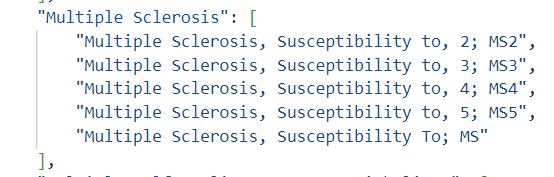 Challenges
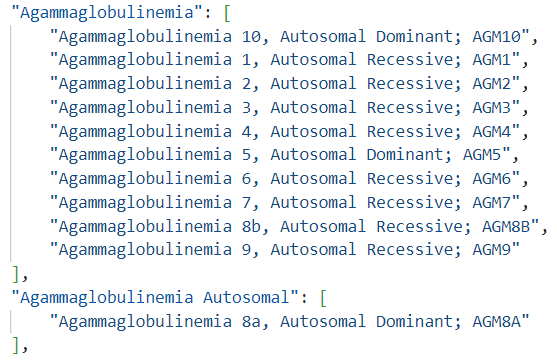 ‹#›
05
Mobile App
‹#›
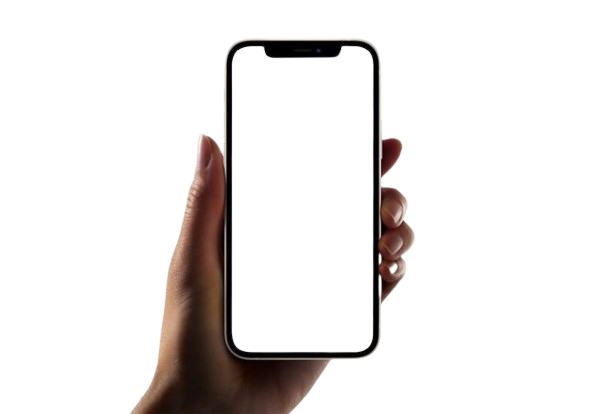 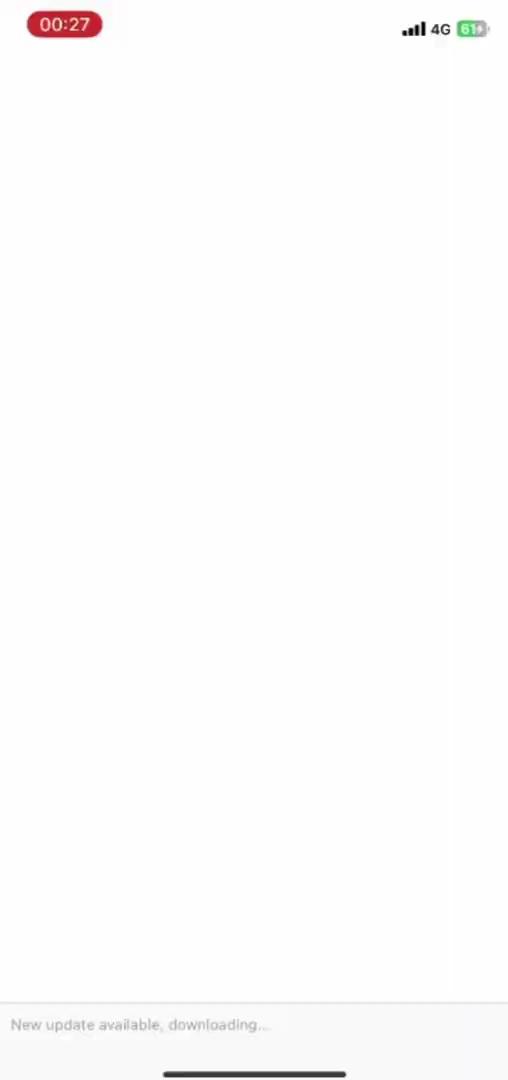 ‹#›
06
Calendar
‹#›
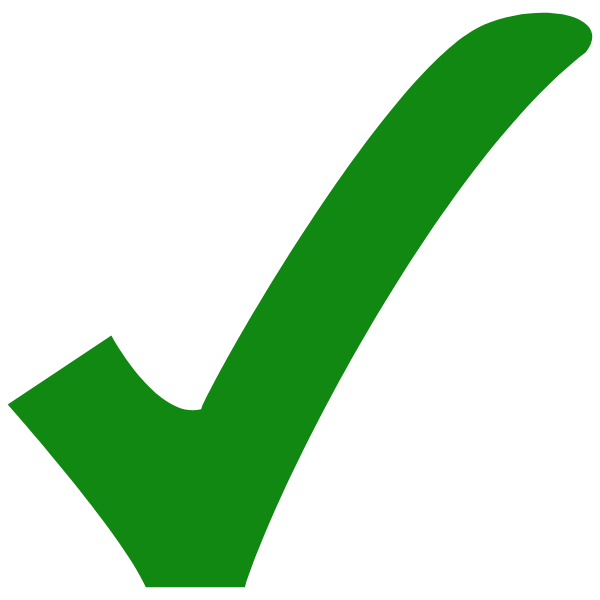 CRUD
Authentication
01
01
07
21
Checkpoint
07
17
Monitoring
17
23
24
Usability and Normalization Tests
Monitoring Interface Test
25
21
25
23
24
27
Final Deployment
27
28
30
28
30
Deliveries
Detailed Project Calendar
‹#›